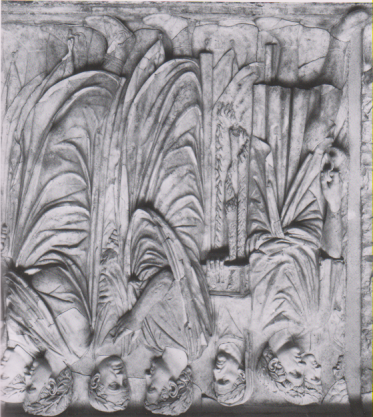 Lastra dei quindecim      viri
Part. Dell’acetta con tripode sostenuta da un camillus
Lastra dei septem viri
Part. di lastra dei septem viri
Agrippa ed il figlio Giulio Cesare
Processione
Sostituita da un calco nell’Ara Pacis, questa lastra si trova al Louvre.
Il più piccolo, dovrebbe essere Giulio Cesare
Figure di adulti, prive di volto
Sesto Apuleio pater
Processione scolpita a basso rilievo
I littori e Augusto ( a destra )
I flamini
Calchi della Gens Julia
Calco di Roma con Vittoria